আজকের পাঠে সবাইকে স্বাগতম
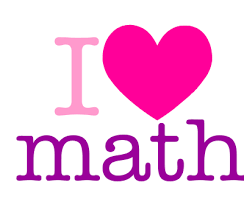 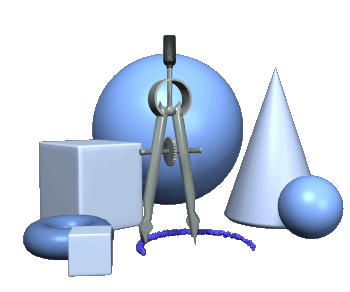 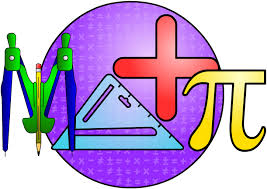 লিটন দাস
সঃশিক্ষক
শিহীদ স্মৃতি উচ্চ বিদ্যালয়
০১৭৫৪৪৫৯০৪৫
প্রিয় শিক্ষার্থী ছবি দেখে বলি…
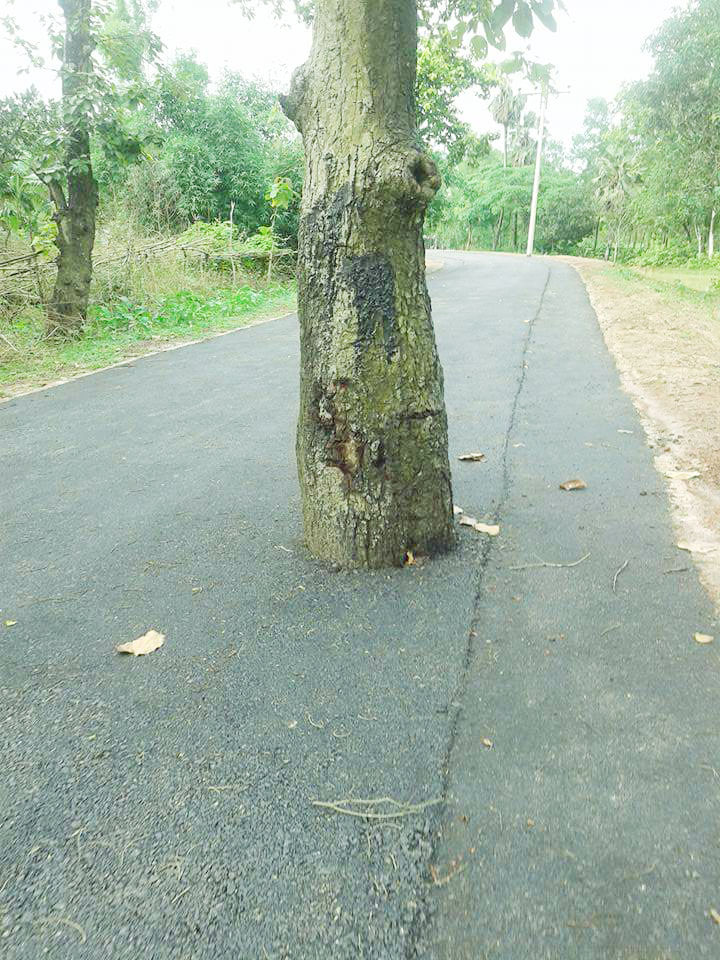 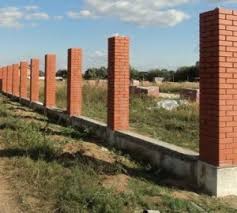 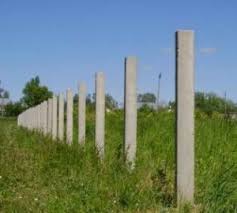 ছবিগুলোর মাধ্যমে কী বোঝানো হয়েছে?
লম্ব
ছবিতে কী দেখতে পাচ্ছ?
উলম্ব খুঁটি/ গাছ
প্রিয় শিক্ষার্থীরা ভাল করে লক্ষ কর
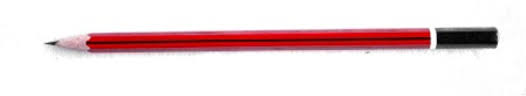 90°
লম্ব সরলরেখা
একটি বহিঃস্থ বিন্দু
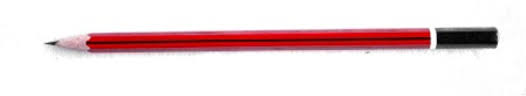 একটি সরলরেখা
একটি সরলরেখার বহিঃস্থ কোনো বিন্দু থেকে ঐ রেখার উপর একটি লম্ব আঁকতে  হবে।
(সম্পাদ্য-৫) পৃষ্ঠা নং-১১৬
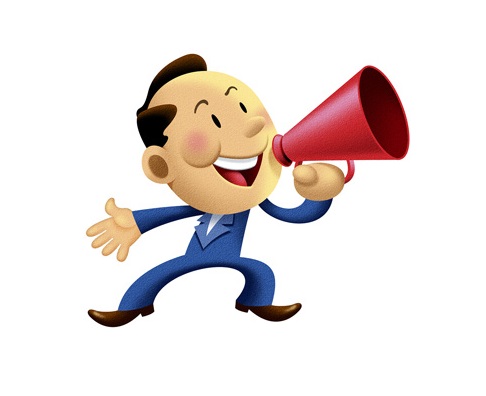 শিখণফল
এই পাঠ শেষে শিক্ষার্থীরা-
 ১.লম্ব কী তা বলতে পারবে;
 ২. সরলরেখার বহিঃস্থ কোনো বিন্দু থেকে ঐ          রেখার উপর লম্ব আঁকতে  পারবে;
৩. লম্ব অঙ্কনের  বিবরণ লিখতে  পারবে।
শিক্ষার্থীরা লক্ষ কর
C
A
B
O
লম্ব
লম্ব কাকে বলে?
উপরের চিত্রটিকে কী বলা হয়?
একটি সরলরেখার ওপর অপর একটি সরলরেখা দন্ডায়মান হবার ফলে যদি উৎপন্ন সন্নিহিত কোনদ্বয়ের মান সমান হয় (=900),  তাহলে একটি সরলরেখাকে অপর সরলরেখাটির ওপর লম্ব বলা হয়।
একক কাজ
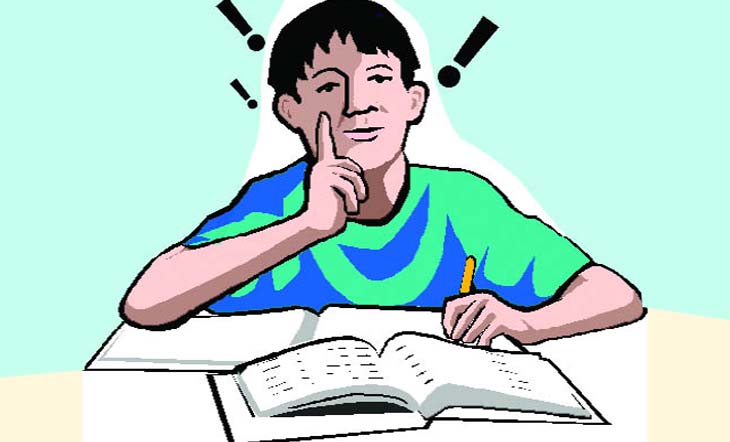 লম্ব বলতে কী বোঝ?
রূলার-কম্পাস পদ্ধতিতে নিচের ধাপগুলো অনুসরণ করে বহিঃস্থ কোনো বিন্দু থেকে লম্ব আঁকা যায়।
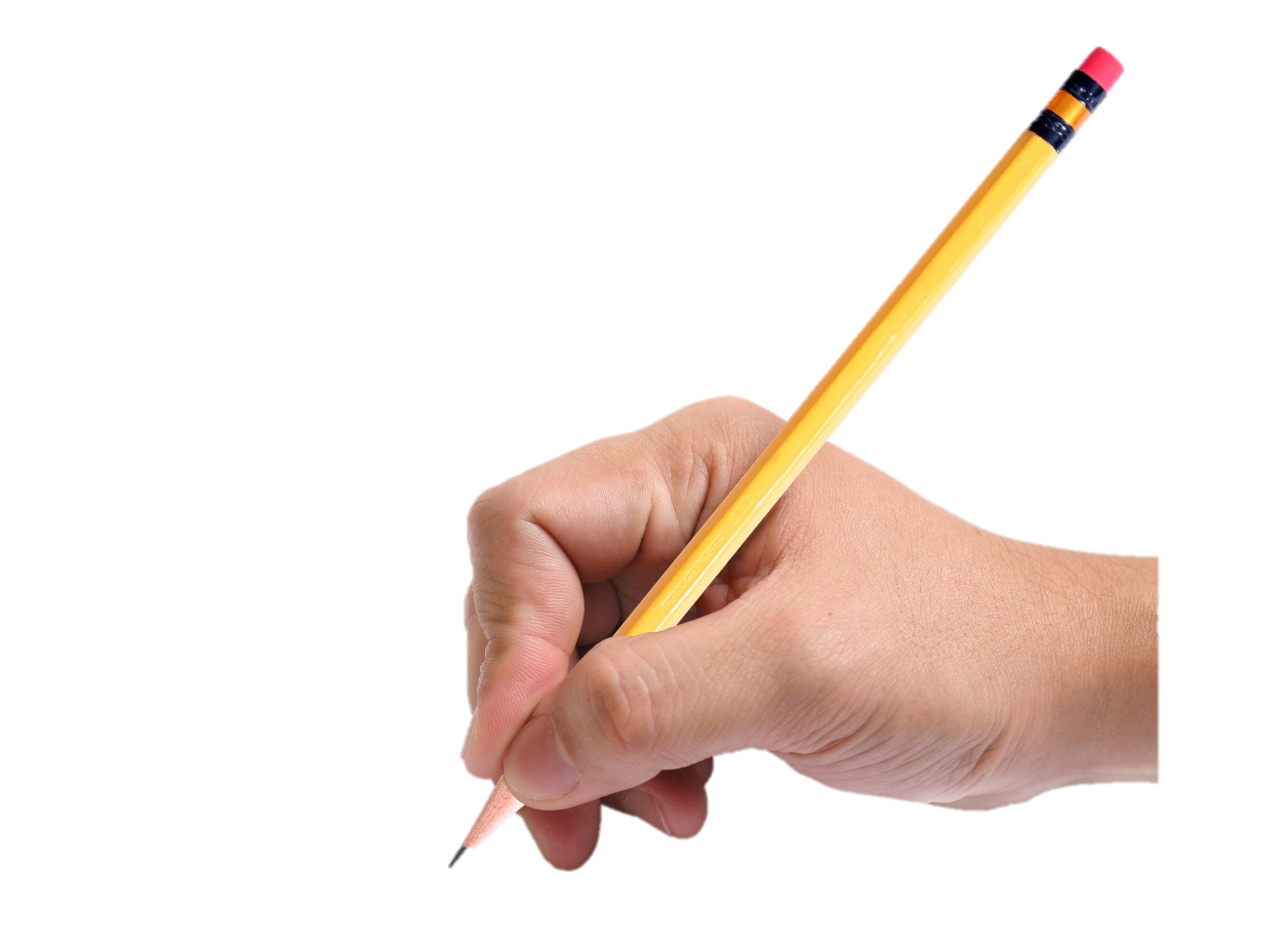 ধাপ ১
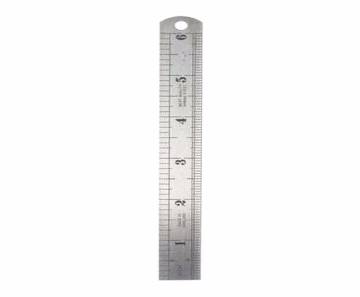 P
A
B
1। মনে করি, AB একটি সরলরেখা এবংP তার বহিঃস্থ  একটি বিন্দু
ধাপ ২
P
B
A
P কে  কেন্দ্র করে সুবিধামত ব্যাসার্ধ নিয়ে একটি  বৃত্তচাপ আঁকি যা AB রেখাকে Aও B  বিন্দুতে ছেদ করে।
ধাপ ৩
P
B
A
A ও B কে কেন্দ্র করে একই ব্যাসার্ধ নিয়ে AB এর যে পাশে P আছে তার বিপরীত পাশে দুইটি বৃত্তচাপ আঁকি।
ধাপ ৩
P
A
B
Q
A ও B কে কেন্দ্র করে একই ব্যাসার্ধ নিয়ে AB এর যে পাশে P আছে তার বিপরীত পাশে দুইটি বৃত্তচাপ আঁকি।
বৃত্তচাপদ্বয় পরস্পর Q বিন্দুতে ছেদ করে।
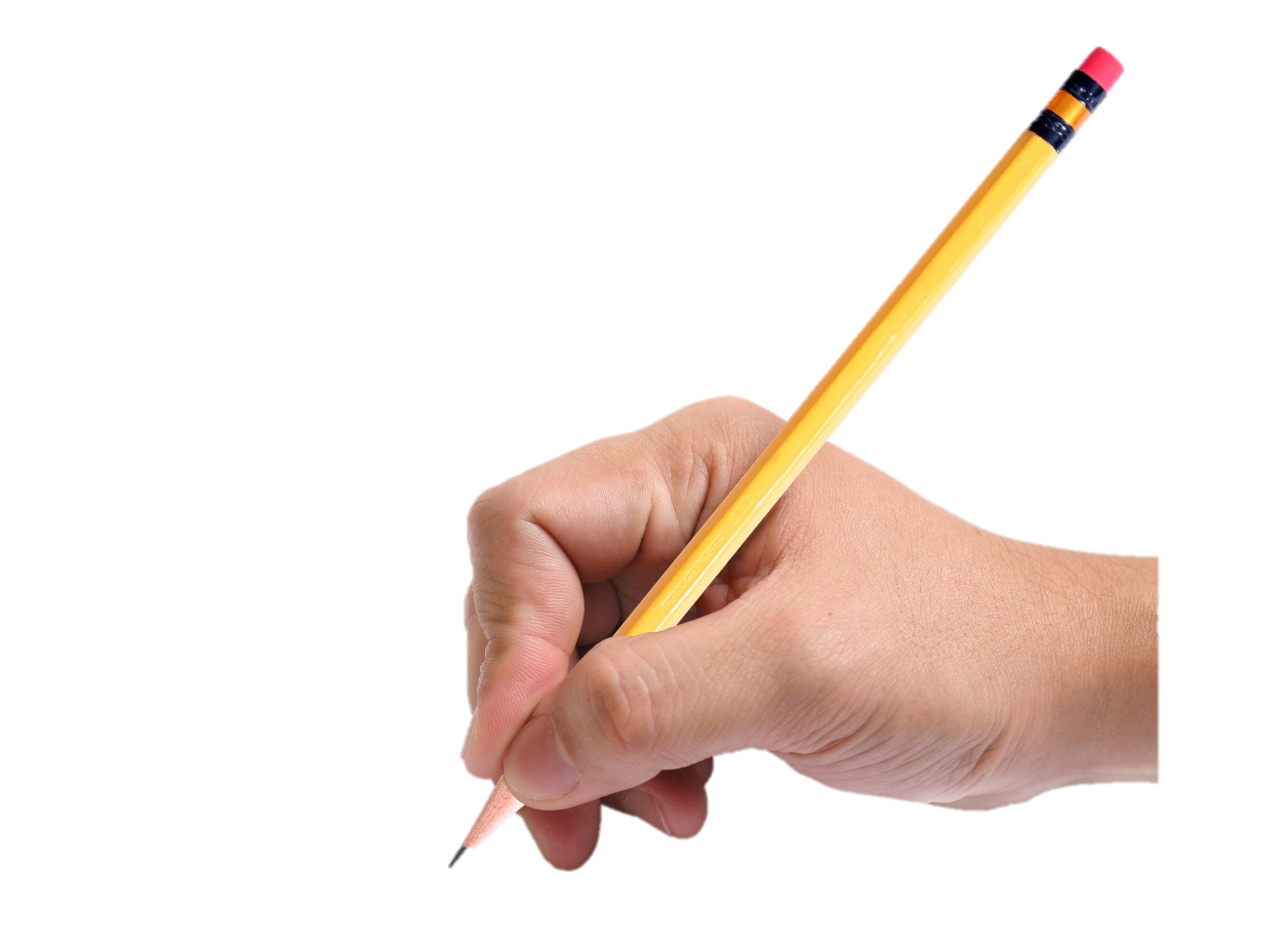 ধাপ ৪
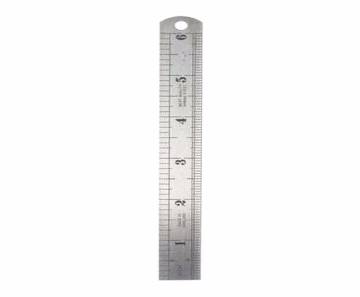 P
B
A
Q
P,Q যোগ করি। PQ রেখাংশ AB  এর উপর লম্ব।
জোড়ায় কাজ
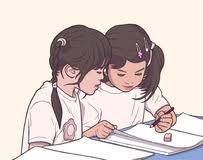 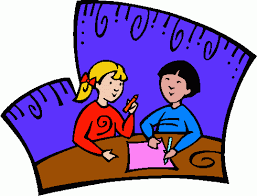 ধাপগুলো অনসরণ করে রূলার-কম্পাস পদ্ধতিতে  একটি সরলরেখার বহিঃস্থ কোনো বিন্দু থেকে ঐ রেখার উপর একটি লম্ব আঁক ।
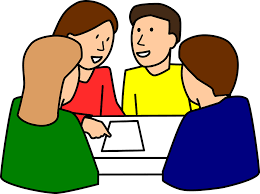 দলীয় কাজ
AB সরলরেখার বহিঃস্থ বিন্দু C  বিন্দু হতে CD  লম্ব আঁক। চাঁদা ব্যবহার করে লম্বটির ডিগ্রী পরিমাপ কর।
মূল্যায়ন
সরল রেখা  কী ?
লম্ব কাকে বলে?
বৃত্তচাপ  কী ?
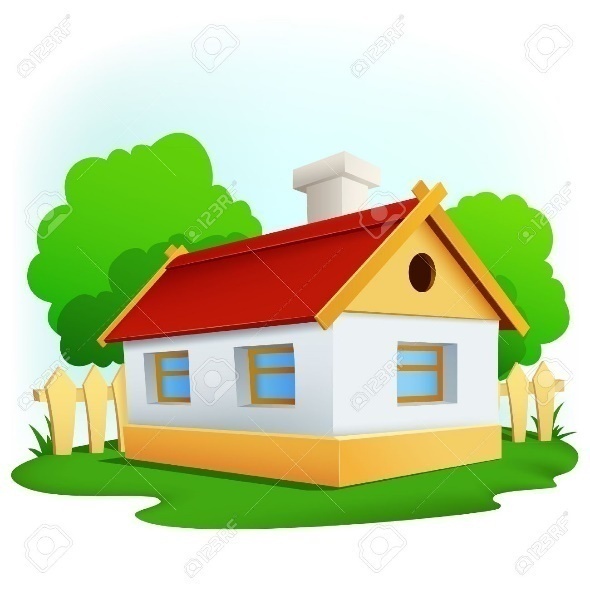 বাড়ির কাজ
অঙ্কনের বিবরণসহ ৭ সে.মি.দৈর্ঘ্যের রেখাংশের বহিঃস্থ কোন বিন্দু হতে রেখাংশের উপর লম্ব আঁক।
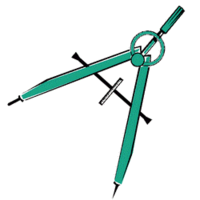 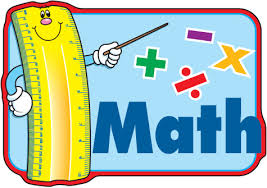 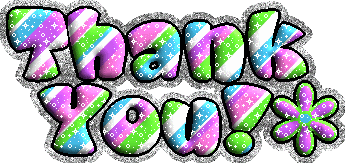